Стихотворение - урок «ПОЖАР»авт. Тараканов Сергей, 6 класс
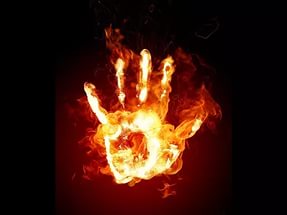 Вечером поздним, девчонки, мальчишки
Все собрались, разложили картишки,
Играют, смеются. Веселье кругом.
Но кто же стоит за темным углом?
 с разбойничьим свистом 
выходит Колян,
В округе 
Известнейший всем  хулиган.
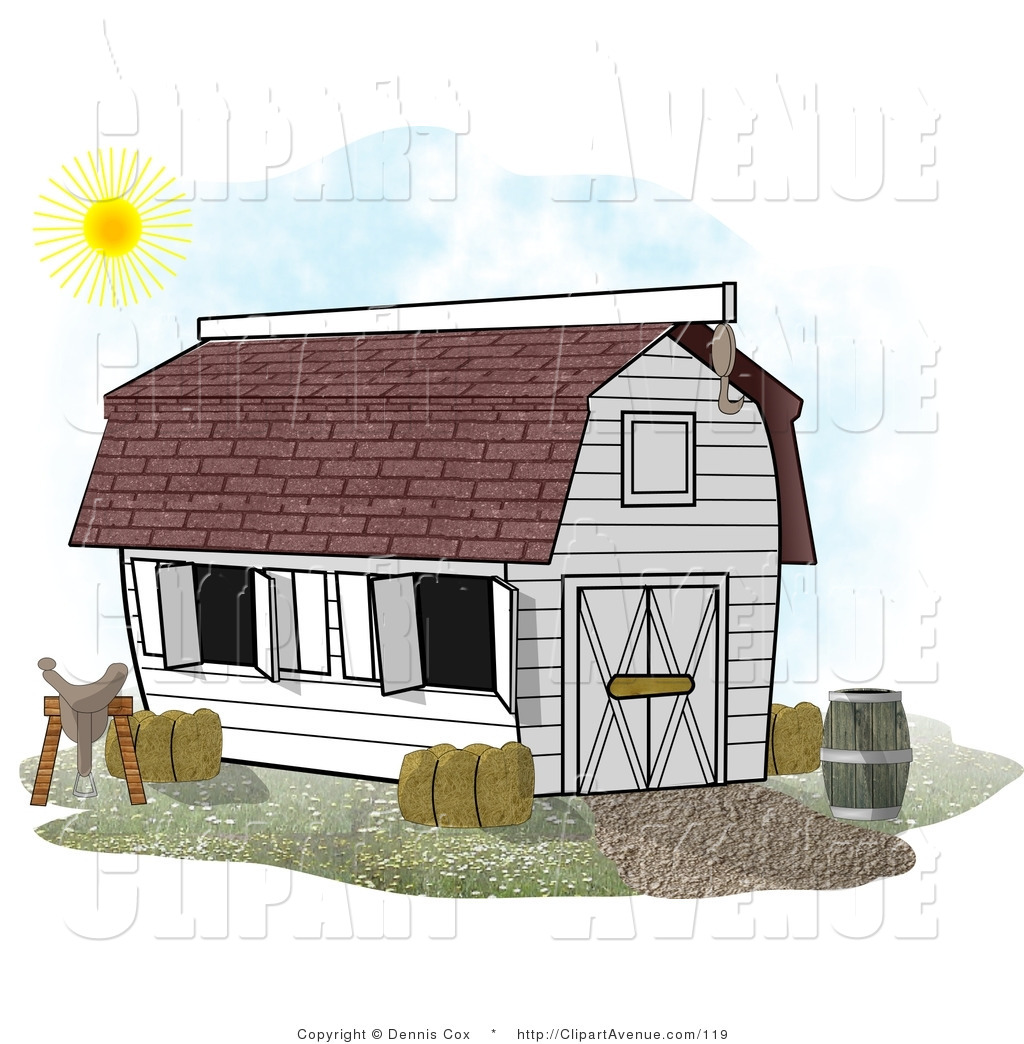 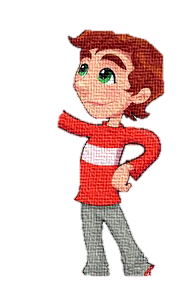 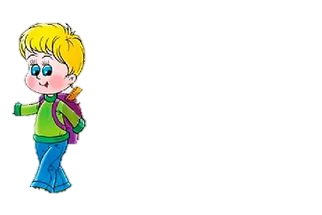 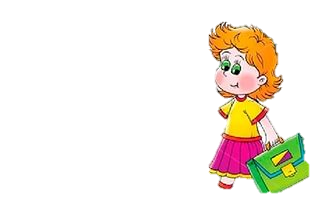 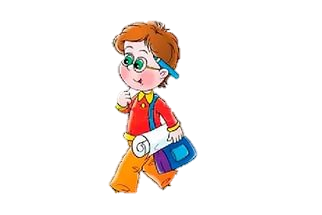 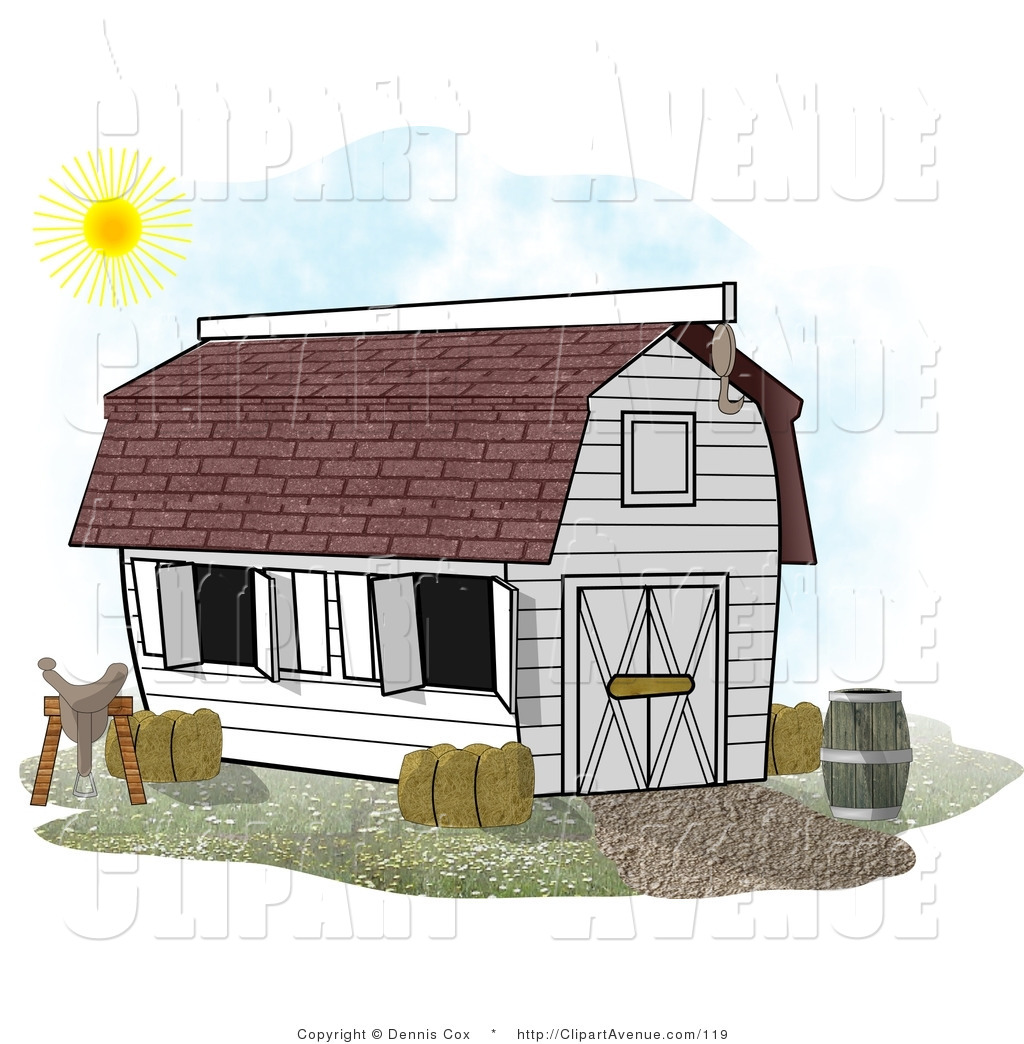 Зажег сигарету, 
уже прикурил,
А спичку швырнул – 
потушить позабыл.
Он шел и дымил,
 не понимая,
Какая беда
 приключится в сарае!
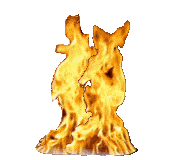 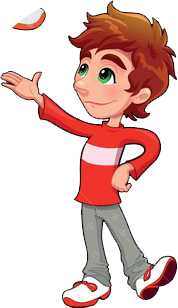 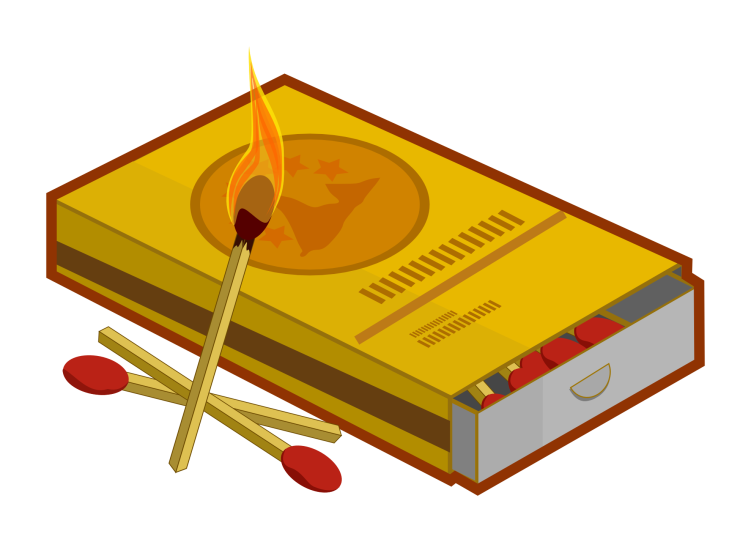 Объят синим пламенем 
старый сарай.
Кто это наделал?
 Пойди – угадай!
Кричит тетя Люся, рыдая:
«Остались котята в сарае»
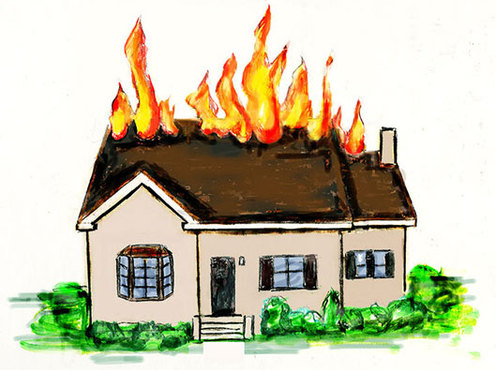 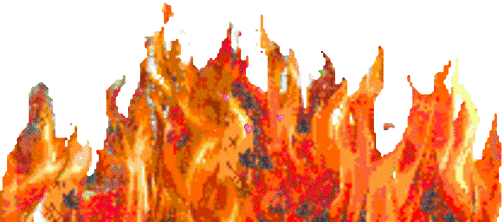 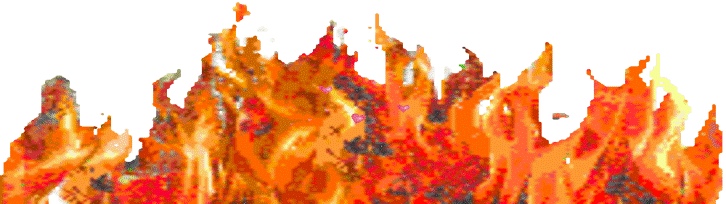 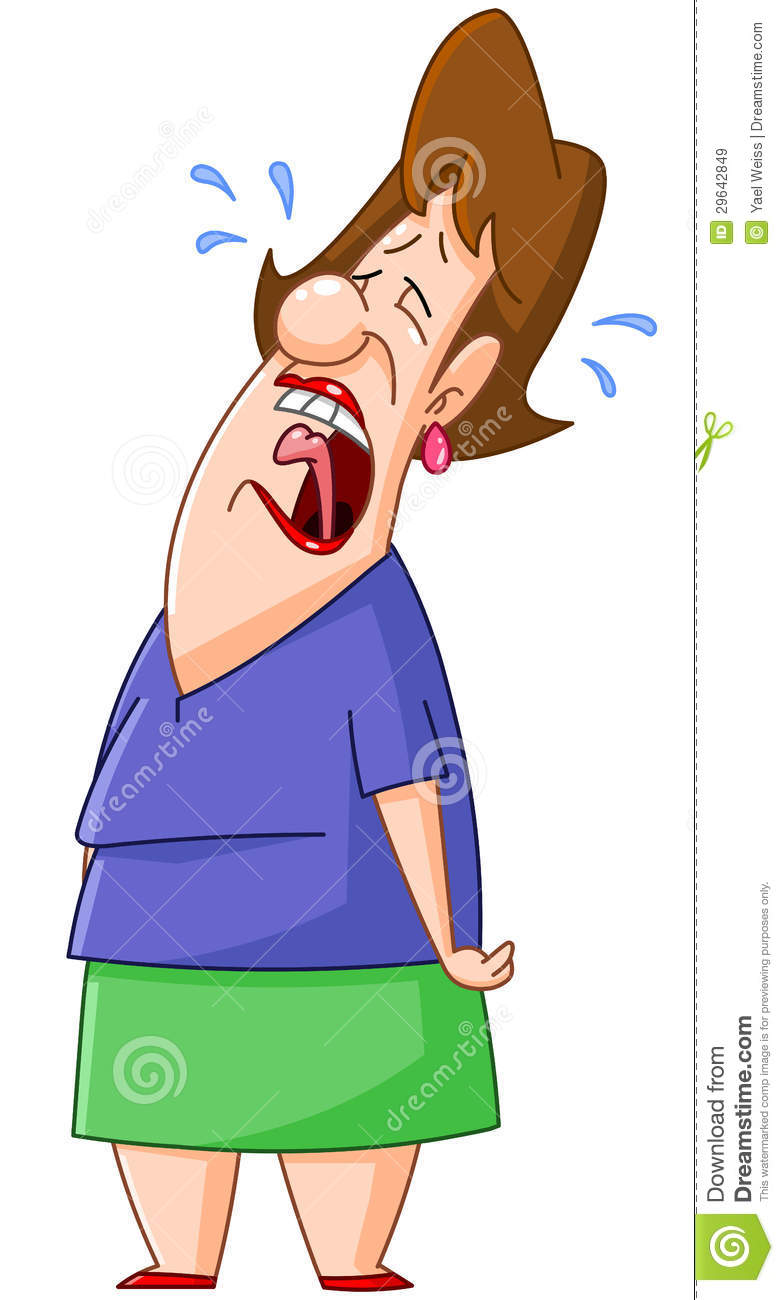 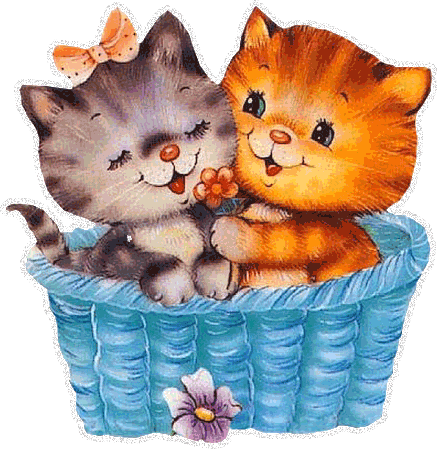 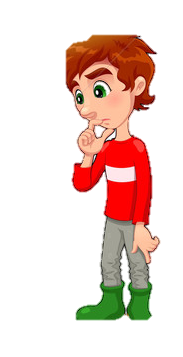 Бешено бъется сердечко у КолиЖалко не просто, а жалко до боли:«Должен спасти я котят – бедолаг,Обязан спасти – ЭТО Я ВИНОВАТ!»
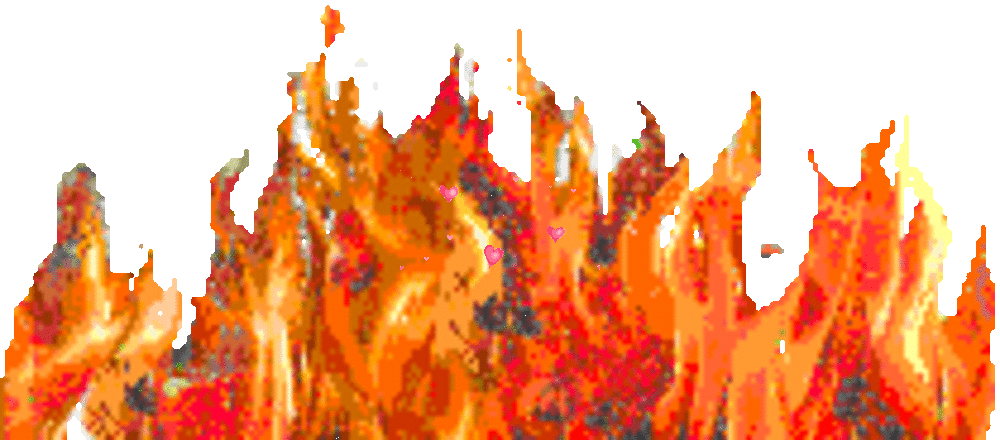 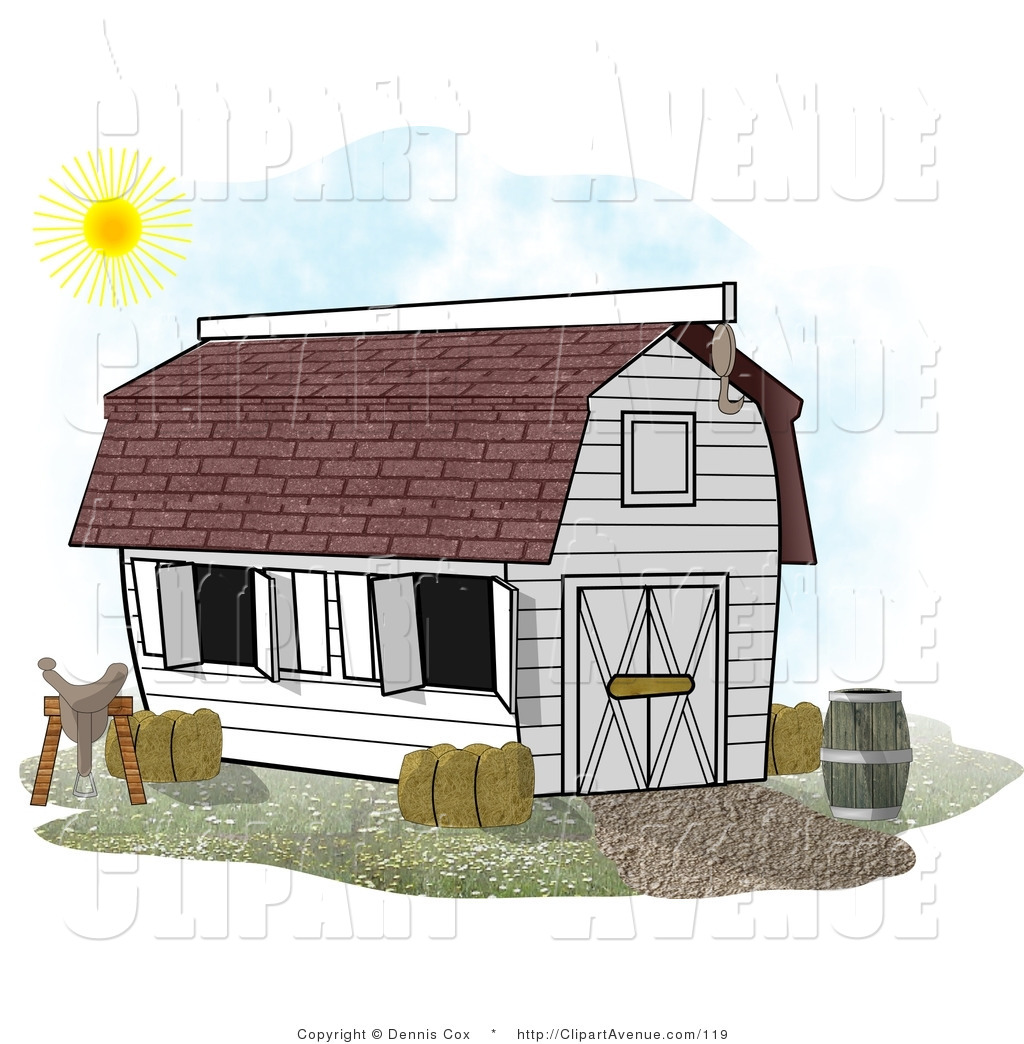 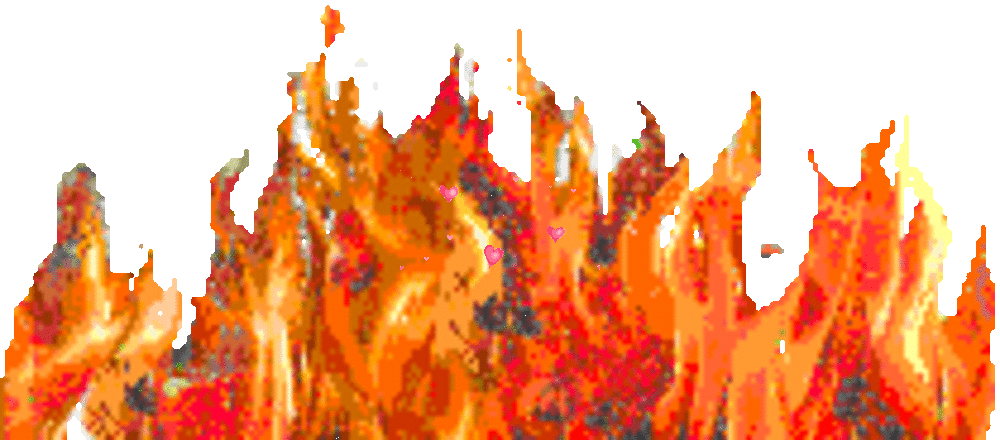 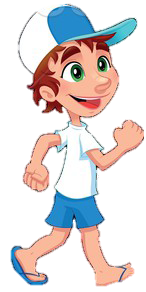 Мчится, как ветер, наш Николай
К маленькой дверце, ведущей в сарай.
Вот скрылся за нею наш юный герой.
Народ вмиг затих 
        и поник головой.
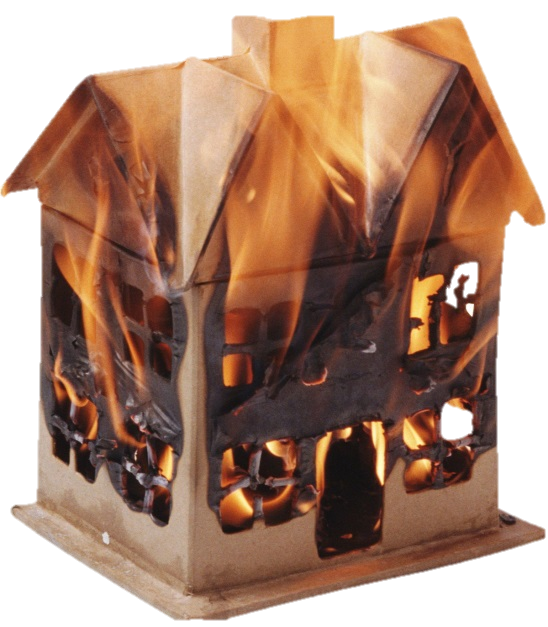 Минута…вторая…уж третья проходит
Из дыма, огня Николай не выходит.
Пропал наш мальчишка, готовый на риск…
Вдруг – слышится жалобный, слабенький писк.
И выбежал черной пантерой теперь
Наш Коля, сломав обгоревшую дверь.
Крепко к груди он котят прижимал
Из-за которых собой рисковал.
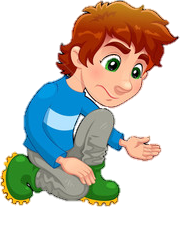 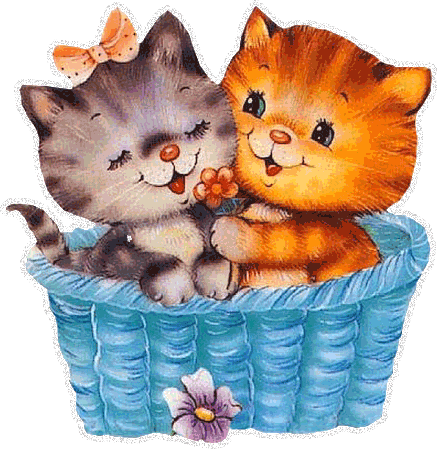 Знает в поселке теперь млад и стар:
Из-за чего разгорелся пожар.
Даже из маленькой спички, поверь-
Может родиться огненный зверь.
Не убежать от него и не скрыться.
Огромное горе может случиться.
Но не теряйся, есть выход один:
Зови на подмогу, звони – 01.
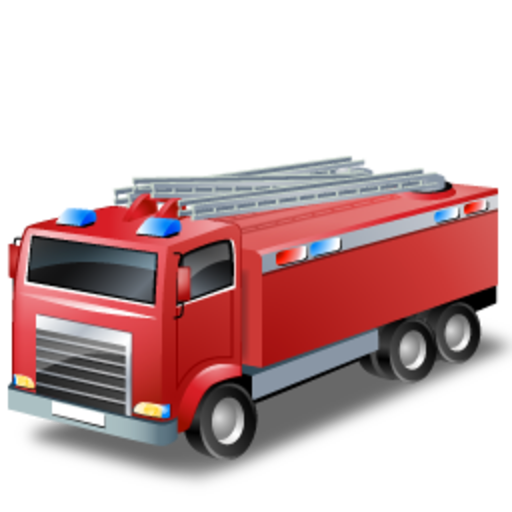 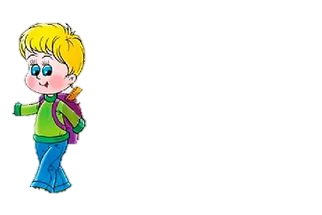 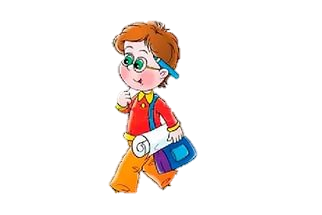 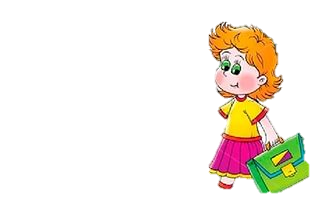 Колян же учился. Он бросил курить.
В пожарную часть он направлен служить.
Годы прошли – он теперь Николай-
Полковник, которому честь отдавай.
Звание заслуженно он получил:
Сражался с огнем и его победил!
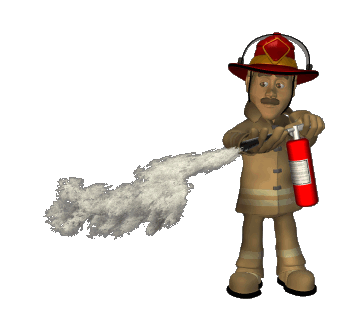 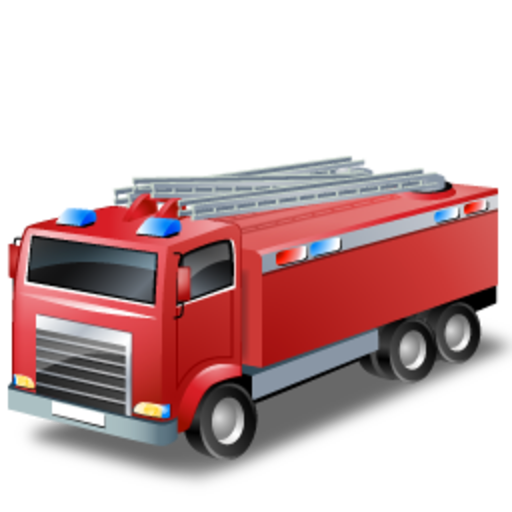 Спасибо за внимание! (стихотворение авторское)